SIPUS Project WP 1
WP 1
DEVELOPMENT AND ADVANCEMENT OF NATIONAL LEGISLATIVE FOR INTERNATIONALISATION

Two significant documents will be produced in the initial phase:
In-depth analysis and assessment report of the current national framework underpinning internationalisation in Serbia 
          => conducted by the University of NS + input Serbian partners

 A detailed comparative study on existing national legislatives for internationalisation of HE and research in EU partner countries   (Belgium, Austria, Hungary and Spain) and Serbia, with clear references to the appropriate EU strategies 
        => conducted by Ghent University + University of Niš & Serbian HEIs
WP 1
The results of the analysis and the comparative study will serve as the basis for the study visit to Ghent University. 

The content and design of this study visit will be directly related to the key challenges identified in these two documents. Moreover, the findings will get relevant HE stakeholders in Serbia well acquainted with the current strengths and weaknesses, needs and gaps, obstacles and opportunities of internationalization in Serbian higher education and research. 

Aim of the study visit: transfer of know-how on ways in which national legislative underpinning internationalisation could be developed and implemented.
WP 1
After the transfer of adequate expertise, the work on drafting the key national documents will be launched by the National Councils: 

Standards for accreditation of joint and double degrees with foreign partners
National strategy on academic mobility and recognition of degrees 
National strategy on internationalisation of higher education and research. 

This work is the axis of WP1, since it introduces a new, strategic orientation towards internationalisation of the Serbian HE system
WP 1
Additional:

a unique information point will be established on all national funding schemes supporting outgoing mobility 
 
national guidelines for incoming mobility of students and scholars will be produced serving as a quality benchmark for Serbian HEIs
      (incl. accommodation, arrivals-departures, adm-academic support etc.)
WP 1
In conclusion:

A1: Reports on existing national legislatives by 31/05/2014
A2: Study visit in Ghent by 31/05/2014 
A3: Accreditation standards for joint/double degrees by 31/03/2015
A4: National strategy on mobility and recognition by 30/06/2015
A5: National strategy on internationalisation of HE&R by 30/06/2015
A6: Information on national funding schemes by 31/05/2016
A7: National benchmarks for incoming mobility by 31/05/2016
WP 1 - Tasks
Ghent University: Detailed performance of the outcomes A1 and A2 and coordination of partners towards achievement of outcomes A3-A7.

UNS:  Preparation and participation of the study visit, defining accreditation standards for joint/double degrees, development of national strategies (internationalisation of Serbian HER and academic mobility and recognition of degrees), establishment of Information center on national funding schemes supporting outgoing mobility, and quality benchmarks on incoming mobility.	
UB: Preparation and participation of the study visit, defining accreditation standards for joint/double degrees, development of national strategies on internationalisation of Serbian HER and academic mobility and recognition of degrees, and quality benchmarks on incoming mobility.
WP 1
UNI: Performance of the outcomes A1 together with Ghent University. Participation in the study visit, defining accreditation standards for joint/double degrees, development of national strategies on internationalisation of Serbian HER and academic mobility and recognition of degrees.

UNIKG, SUNP, SUB: Participation in study visit to the University of Ghent, defining accreditation standards for joint/double degrees, development of national strategies on internationalisation of Serbian HER and academic mobility and recognition of degrees.

EU partners: Comparative study on national legislative for internationalisation of HE and research among EU partner countries and Serbia.
WP 1
MEST: Participation in study visit to the University of Ghent and development of national strategies on internationalisation of Serbian HER and academic mobility and recognition of degrees, and establishment of Information center on national funding schemes supporting outgoing mobility.

NCHE: Participation in study visit to the University of Ghent and development of national strategies on internationalisation of Serbian HER and academic mobility and recognition of degrees.

NCSTD: Participation in study visit to the University of Ghent and development of national strategy on internationalisation of Serbian HER.
Contact
Ghent University
Sint-Pietersnieuwstraat 25
B - 9000 Ghent
IRO@UGent.be
www.UGent.be/en
 www.twitter.com/UGentIRO
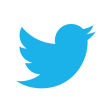 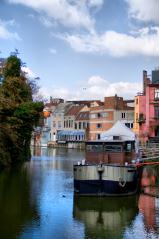 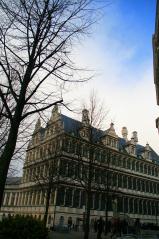 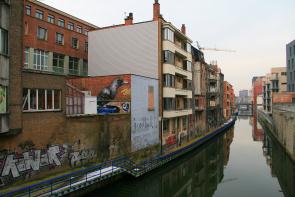 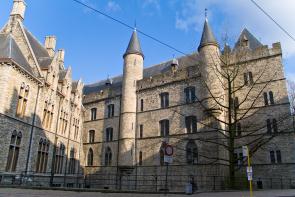 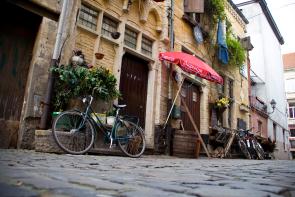 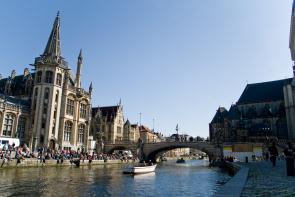